COMO INSERIR SUA FOTO?
—
1 – Abra o arquivo no Power Point. Em seguida, na barra superior, clique em Inserir > Imagens > Este dispositivo. Busque em seu computador a foto que deseja utilizar.  Ao encontrá-la, aperte no botão inserir. 

2 – Clique em cima da foto com o botão direto do mouse e selecione a opção "enviar para trás". Ajuste a imagem dentro da borda. Agora, salve o arquivo na extensão JPG. 
 
3 – Pronto! Você já pode guardar essa lembrança e também compartilhar no LinkedIn com sua rede.
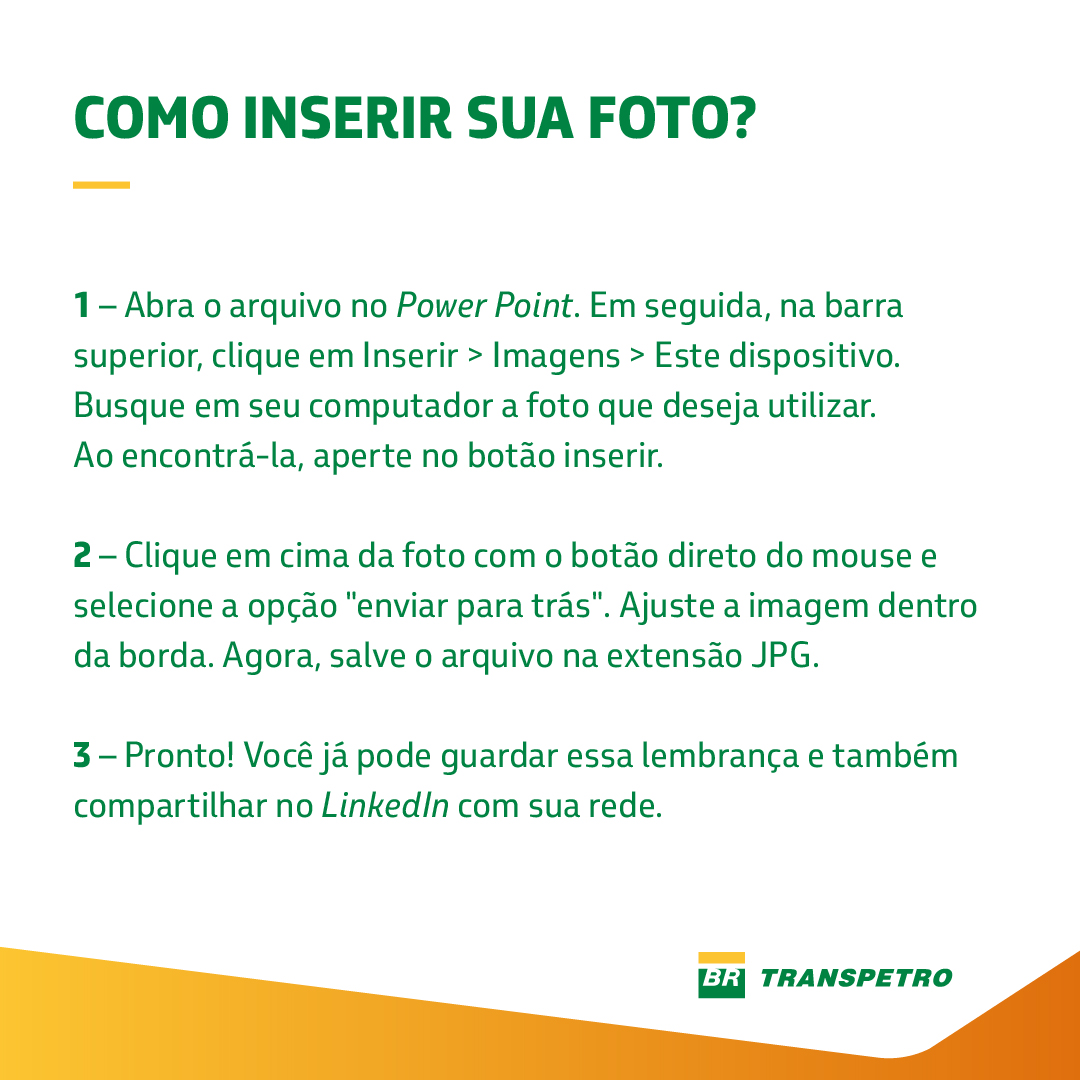 EXEMPLO
—
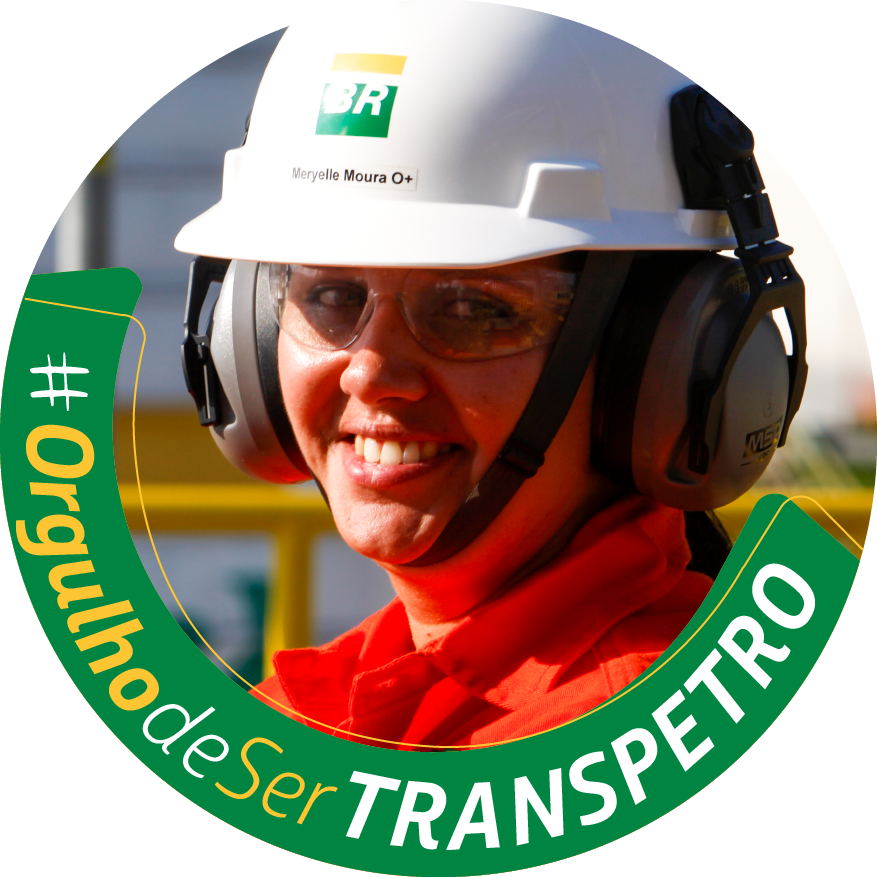 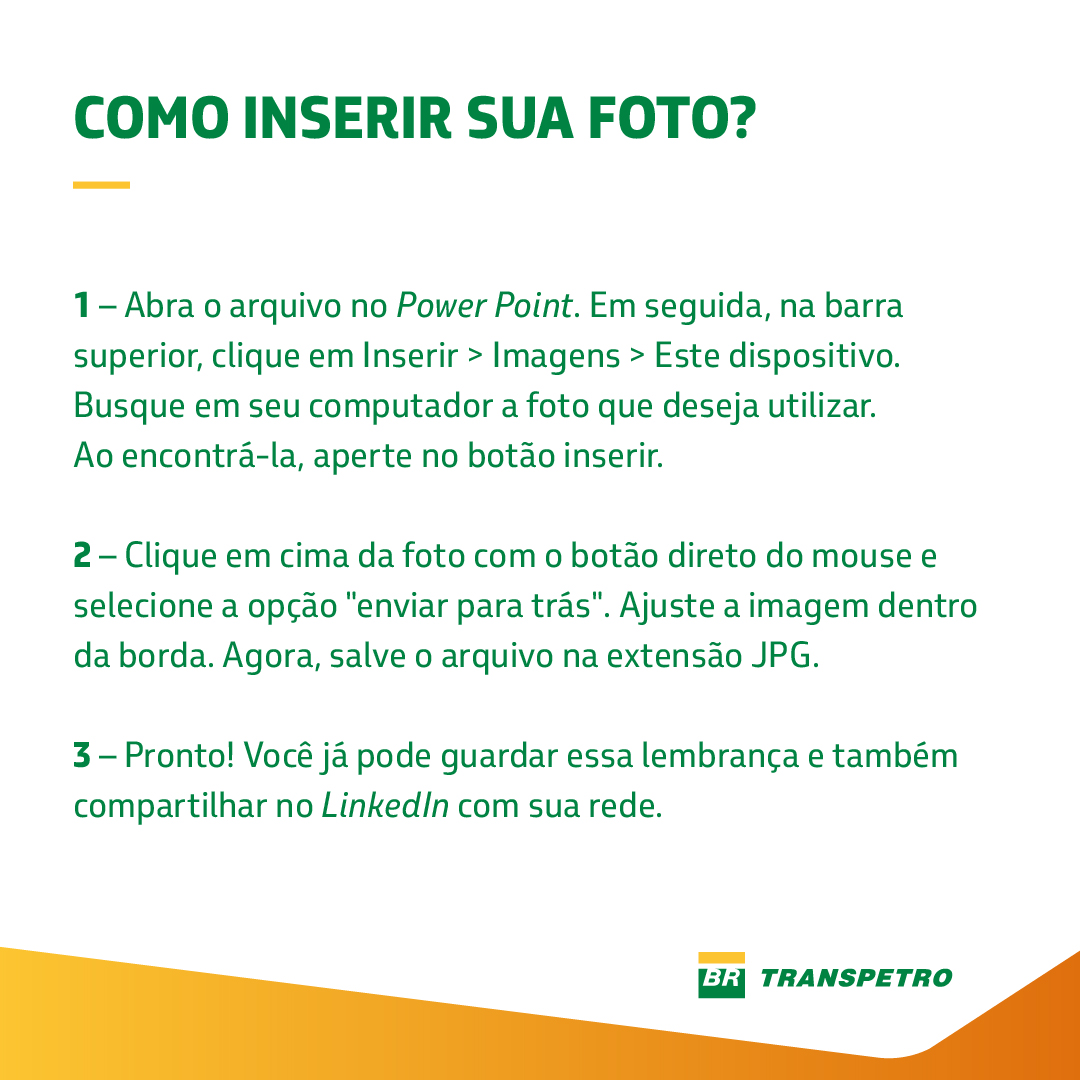 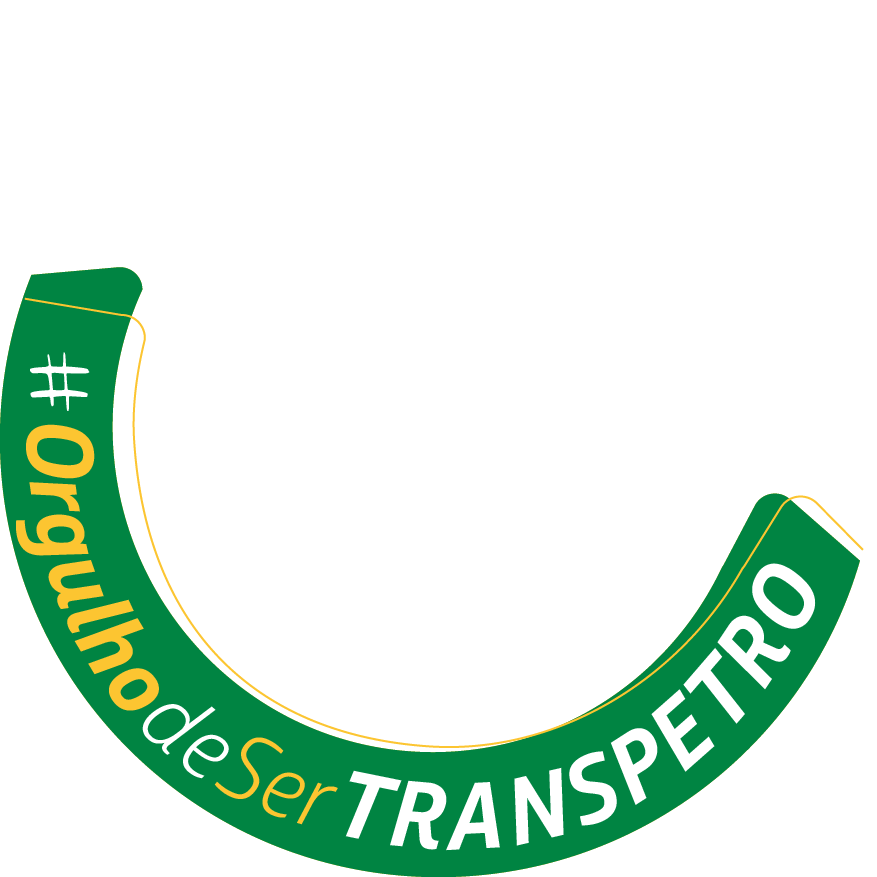 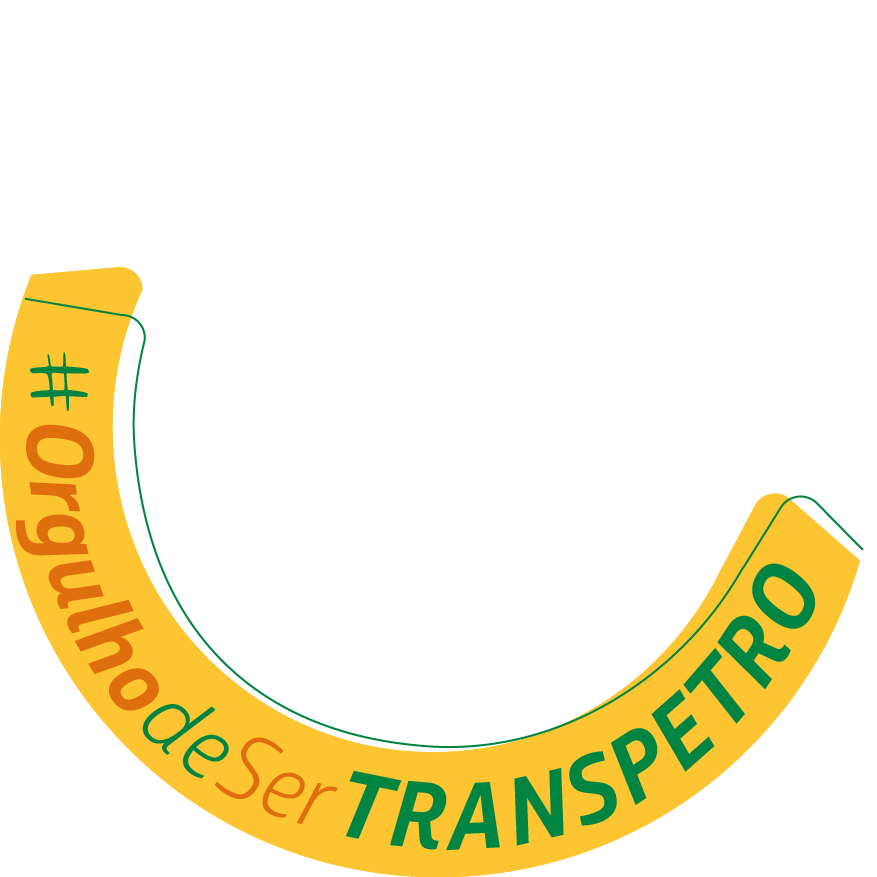 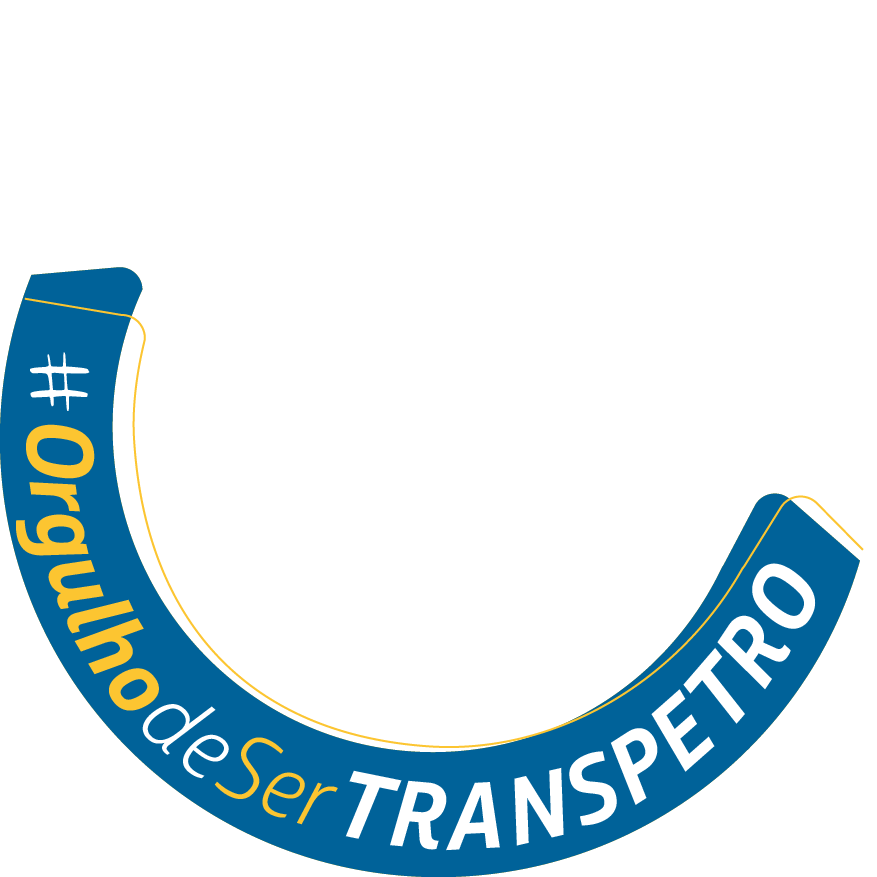 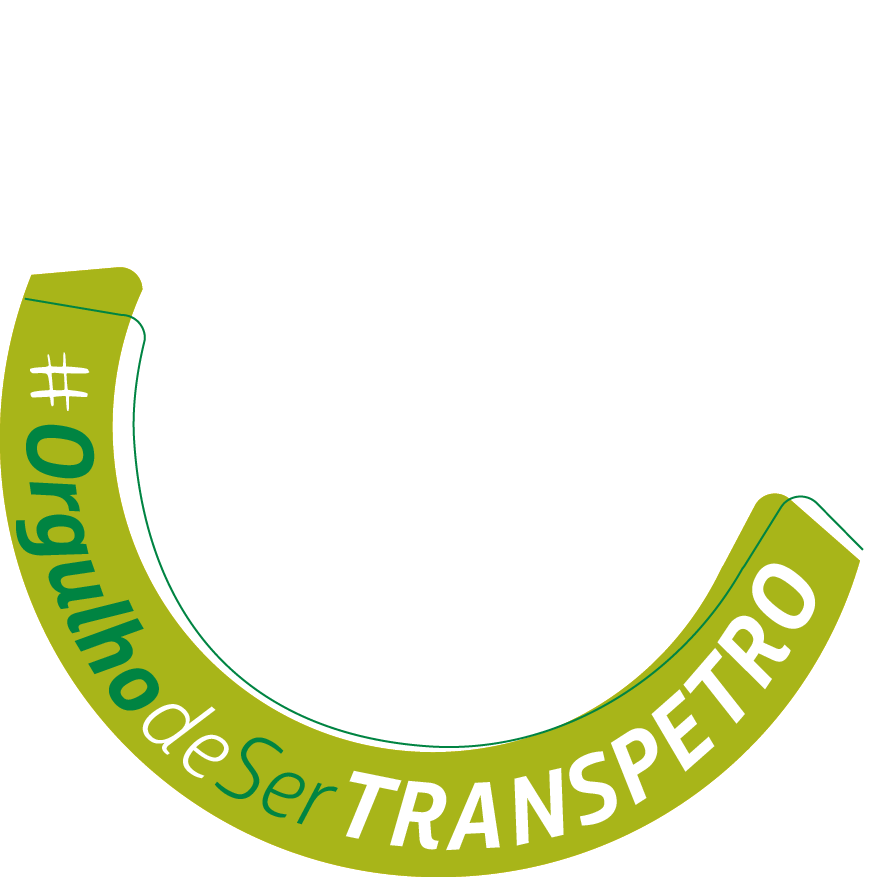 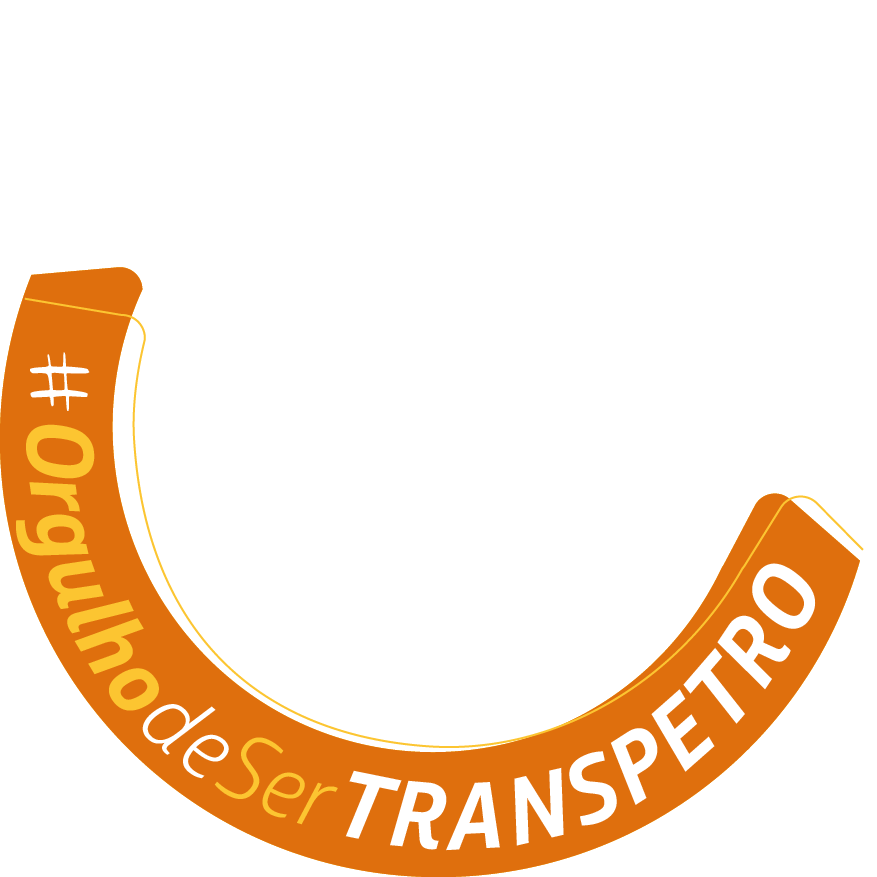 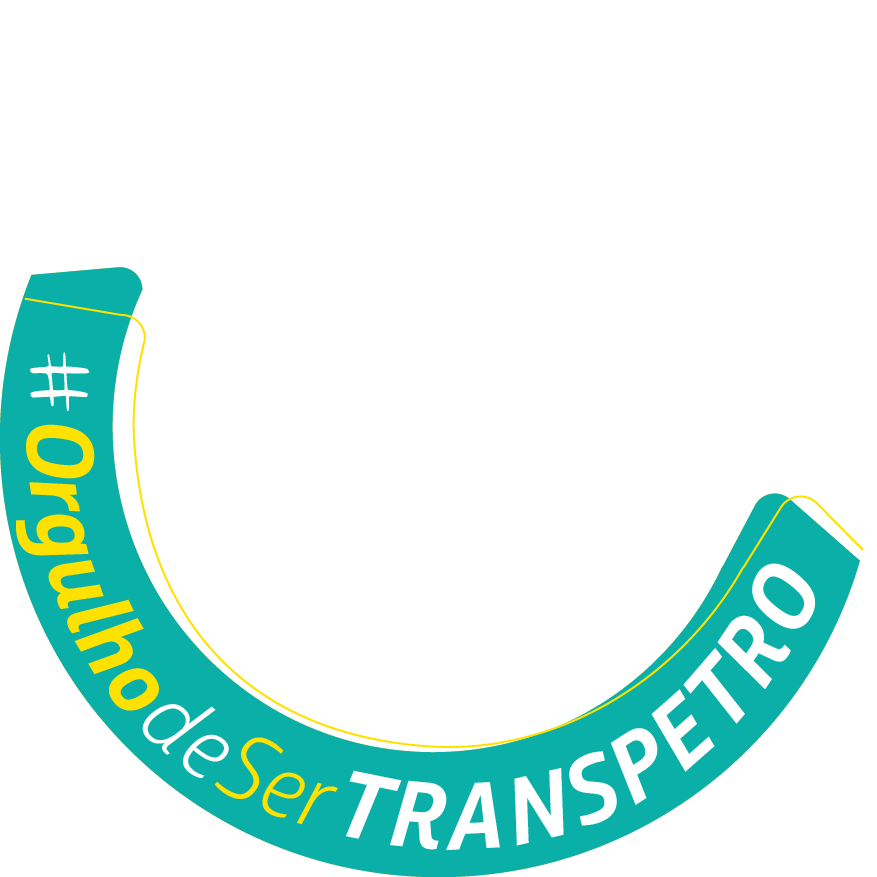